Molekulová spektroskopie
Úvod, symetrie molekul, infračervená spektroskopie, Ramanova spektroskopie
Zdeněk Moravec, A12/316, hugo@chemi.muni.cz
1
Molekulová spektroskopie
Studuje interakci elektromagnetického záření s molekulami vzorku
Kvalitativní i kvantitativní analytická metoda
Infračervená spektroskopie
Ramanova spektroskopie
2
Elektromagnetické záření
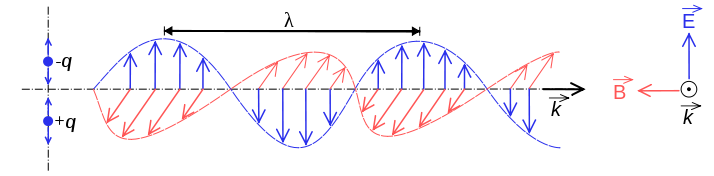 3
Vlnová délka, frekvence, vlnočet
Vlnová délka – dráha, kterou urazí vlna během jednoho kmitu. 1 Å = 10-10 m = 0,1 nm
Frekvence – počet kmitů vlny za 1 s. 1 Hz = 1 s-1
Vlnočet – počet vln, připadající na dráhu 1 cm ve směru šíření vlny. 1 cm-1
4
Spektrum elektromagnetického záření
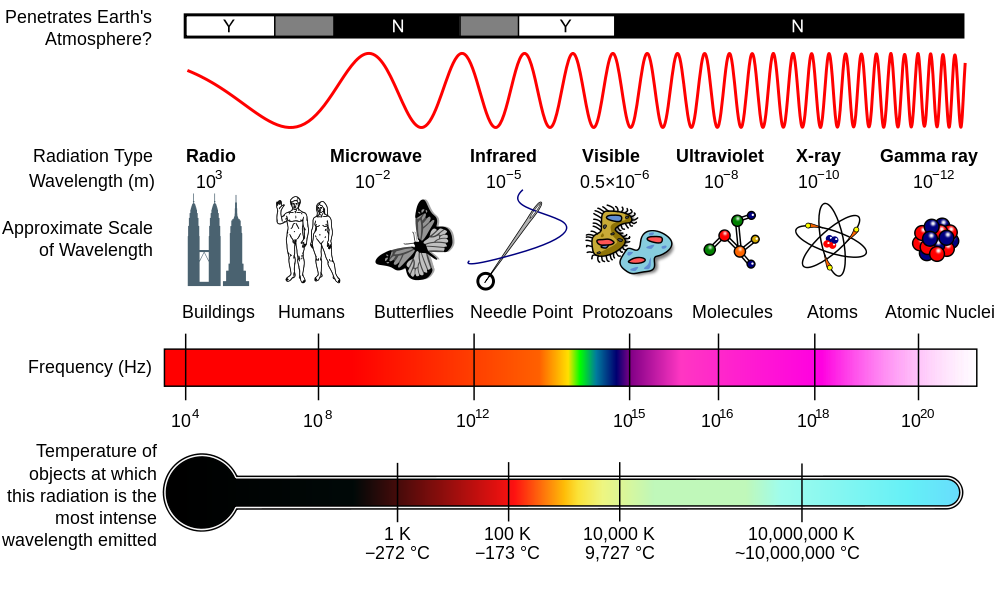 5
Molekulová spektroskopie
Soubor metod založených na využití těch vlastností molekul, které jsou spojeny s přítomností
kovalentních vazeb
koordinačních vazeb
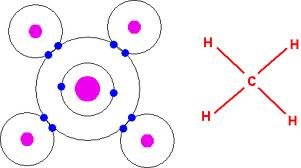 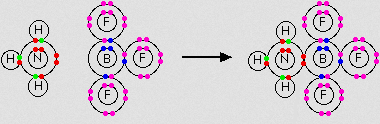 6
Molekulová spektroskopie
Elektronové přechody v molekule
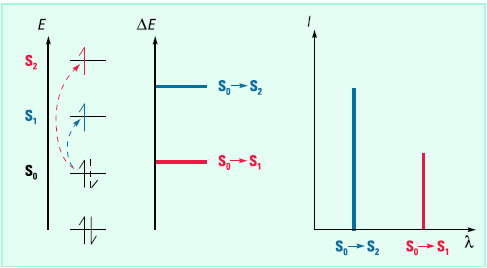 7
Molekulová spektroskopie
Elektronové přechody v molekule
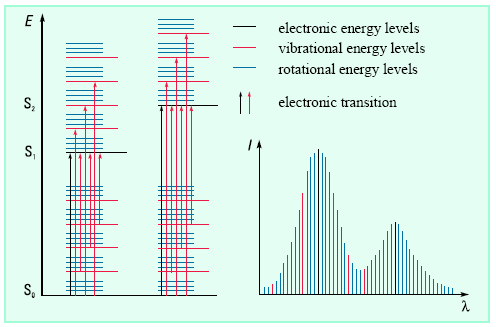 8
Molekulová spektroskopie
9
Symetrie molekul
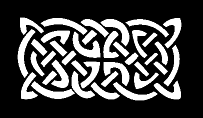 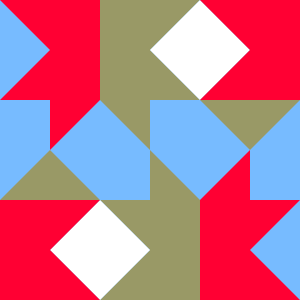 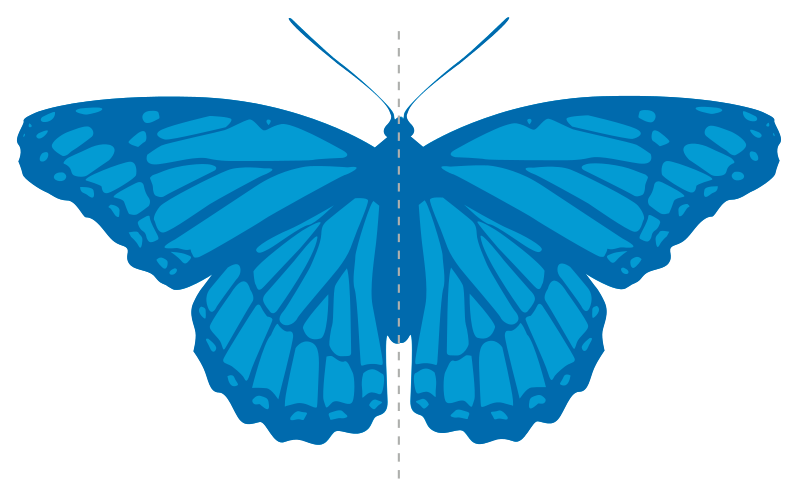 10
Operace symetrie
11
Teorie grup
Matematická teorie, kterou použijeme k popisu symetrie molekul.
Grupa – množina objektů, jejichž individuální vlastnosti jsou podmíněny navzájem.
Kombinováním dvou libovolných prvků grupy získáme prvek, který náleží do stejné grupy.
http://plus.maths.org/content/os/issue48/package/index
White, J.E. J. Chem. Ed. 1967, 44, 128-135. An Introduction to Group Theory for Chemists
12
Bodové grupy symetrie
Množina prvků symetrie, jejichž operace ponechávají alespoň jeden bod tělesa nepohyblivý.
Příslušnost molekuly k bodové grupě se určuje pomocí prvků symetrie dané molekuly.
Bodové grupy se označují pomocí Schönfliesovy symboliky.
13
Bodové grupy C1, Ci, Cs
C1: tato grupa obsahuje pouze identitu, CHFClBr.
 Ci: E, i. Např. FClHC-CHClF
 Cs: E, s. Např. CH2ClF
14
Bodové grupy Cn, Cnv a Cnh
Tyto grupy obsahují vždy identitu a rotační osu s četností vyšší než 1.
Cn: E, Cn; H2O2
Cnv: E, Cn, n sv; H2O, NH3
Cnh: E, Cn, n sh; H3BO3, trans-1,2-dichlorethen
15
Bodové grupy Dn, Dnh a Dnd
Tyto grupy obsahují vždy identitu, n-četnou rotační osu a n dvojčetných rotačních os na ni kolmých.
Dn: E, Cn, nC2; D1 = C2; 
Dnh: E, Cn, nC2, sh, pokud je n sudé, má grupa i střed symetrie; D2h: naftalen; D3h: BF3
Dnd: E, Cn, nC2, sd, pokud je n liché, má grupa i střed symetrie
16
Bodové grupy kubické
Tetraedrické – T, Td, Th
Td: E, 4 C3, 3 C2, 6 sd; např. CH4, SO42-
Oktaedrické – O, Oh
Oh: SbF6-, Mo(CO)6
Ikosaedrická: Ih: B12, C60
17
Úplná rotační grupa
Rh
Obsahuje nekonečně mnoho os se všemi možnými hodnotami četnosti. Osy se protínají ve středu symetrie. Dále obsahuje nekonečně mnoho rovin symetrie, které procházejí středem symetrie.
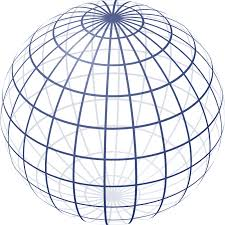 18
Vibrace chemických vazeb
19
Silová konstanta vazby (k)
Závisí na hmotnosti atomů, vazebné energii a řádu vazby.
20
Vibrace chemických vazeb
Během vibrace vazby dochází k přechodu systému na jinou energetickou hladinu.
Přechod mezi základní a 1. excitovanou hladinou se nazývá základní (fundamentální) vibrace.
Pokud dochází k přechodům na vyšší hladinu, jedná se o tzv. vyšší harmonické přechody (overtony). Jejich frekvence jsou přibližně násobkem fundamentální frekvence (energetické hladiny se postupně zhušťují).
Pokud dojde k současné změně dvou vibračních stav molekuly jedná se o kombinační přechody.
21
Vibrace ve víceatomové molekule
Víceatomové molekuly můžeme popsat jako soustavy hmotných bodů.
Výsledná vibrace je rovna součtu normálních vibrací.
Počet normálních vibrací je roven počtu vibračních stupňů volnosti. Pro nelineární  molekulu o N atomech je počet vibrací roven 3N-6, u lineární je to 3N-5.
22
Valenční a deformační vibrace
Valenční vibrace – dochází ke změně mezijaderné vzdálenosti.
Deformační vibrace – dochází ke změně vazebného úhlu.
23
Vibrace v molekule vody
Voda – H2O – N = 3
3N-6 = 3x3-6 = 3
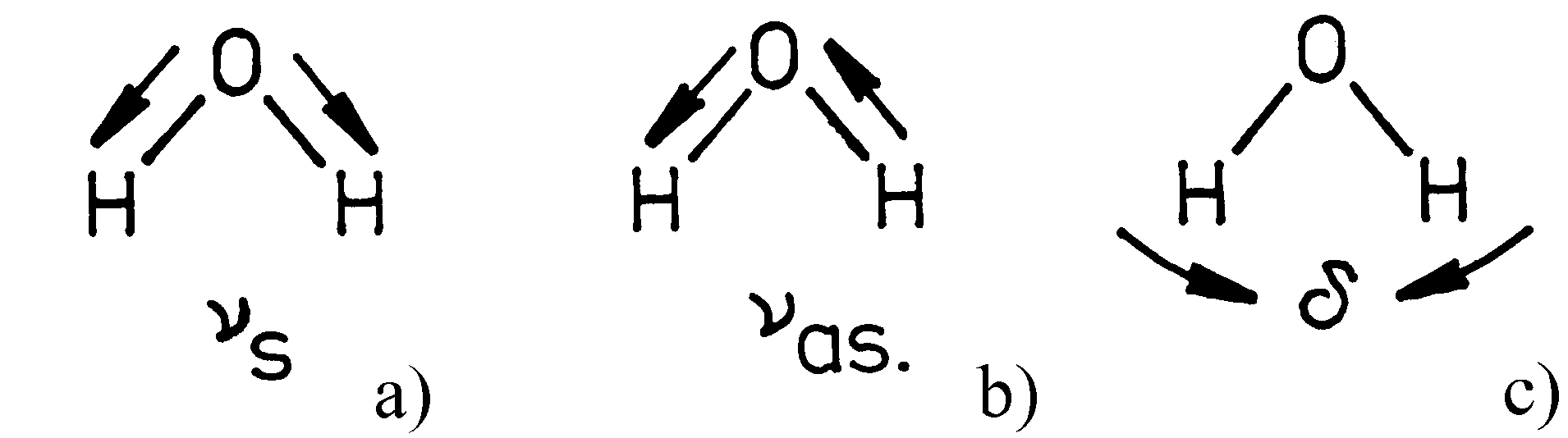 a) Valenční symetrická vibrace; b) valenční antisymetrická vibrace; c) deformační vibrace
24
Vibrace v molekule oxidu uhličitého
Lineární molekula - CO2 – N = 3
3N-5 = 3x3-5 = 4
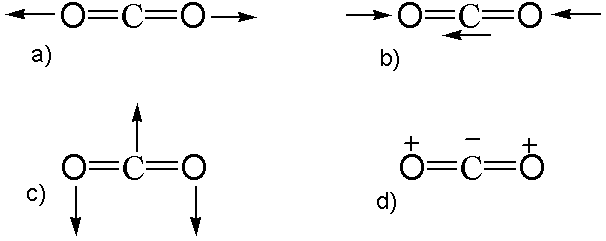 a) Valenční symetrická vibrace; b) valenční antisymetrická vibrace; c) rovinná deformace; d) mimorovinná deformace
25
Dipólový moment
Vektor popisující rozložení elektrického náboje v molekule.
Výsledný dipólmoment získáme vektorovým součtem dipólmomentů jednotlivých vazeb.
26
Absorpce infračerveného záření
Aby mohla molekula absorbovat infračervené záření musí během vibrace docházet ke změně dipólového momentu.
Při absorpci dochází ke změně amplitudy vibrace, frekvence zůstává nezměněna.
Intenzita absorpčních pásu je úměrná druhé mocnině změny dipólového momentu.
Absorpcí infračerveného záření molekulami vznikají pásová spektra.
27
Absorpční spektrum
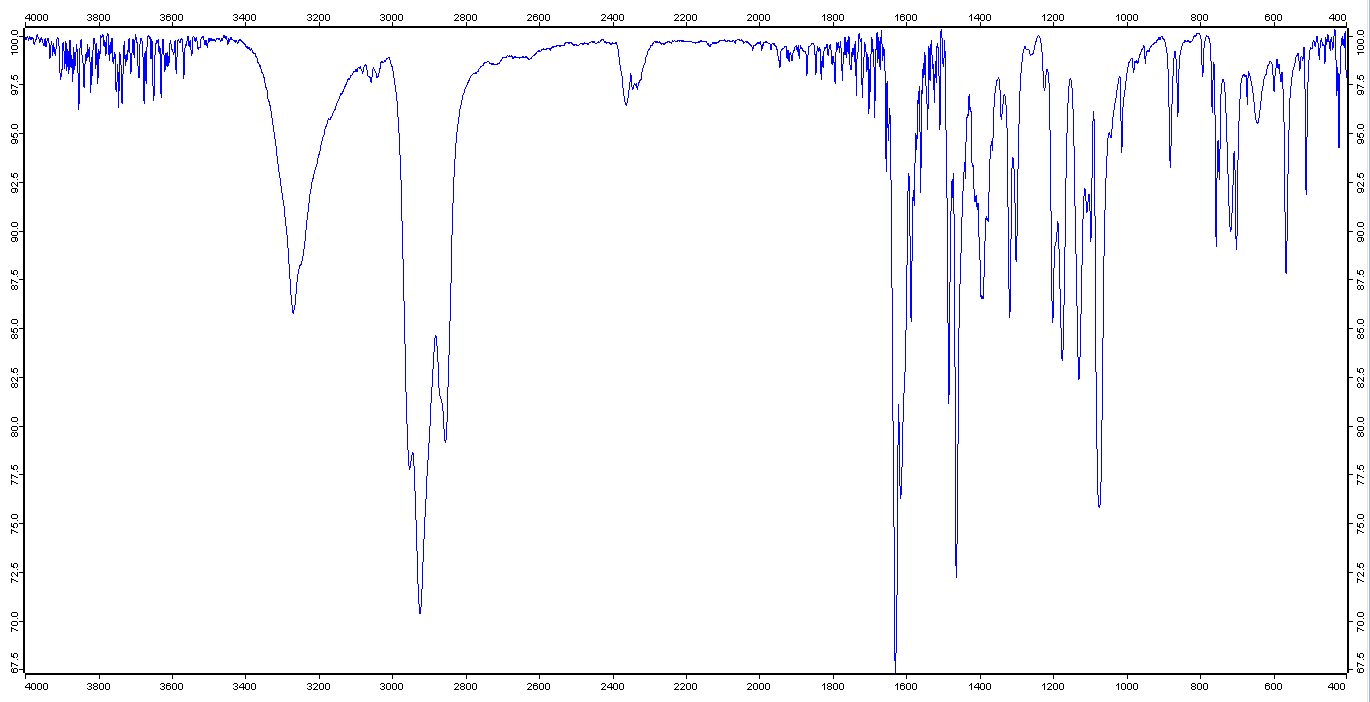 28
Infračervené záření
NIR - (0.7–5 µm) – blízká infračervená oblast
MIR - (5–30 µm) – střední infračervená oblast
FIR (30–1000 µm) – vzdálená infračervená oblast
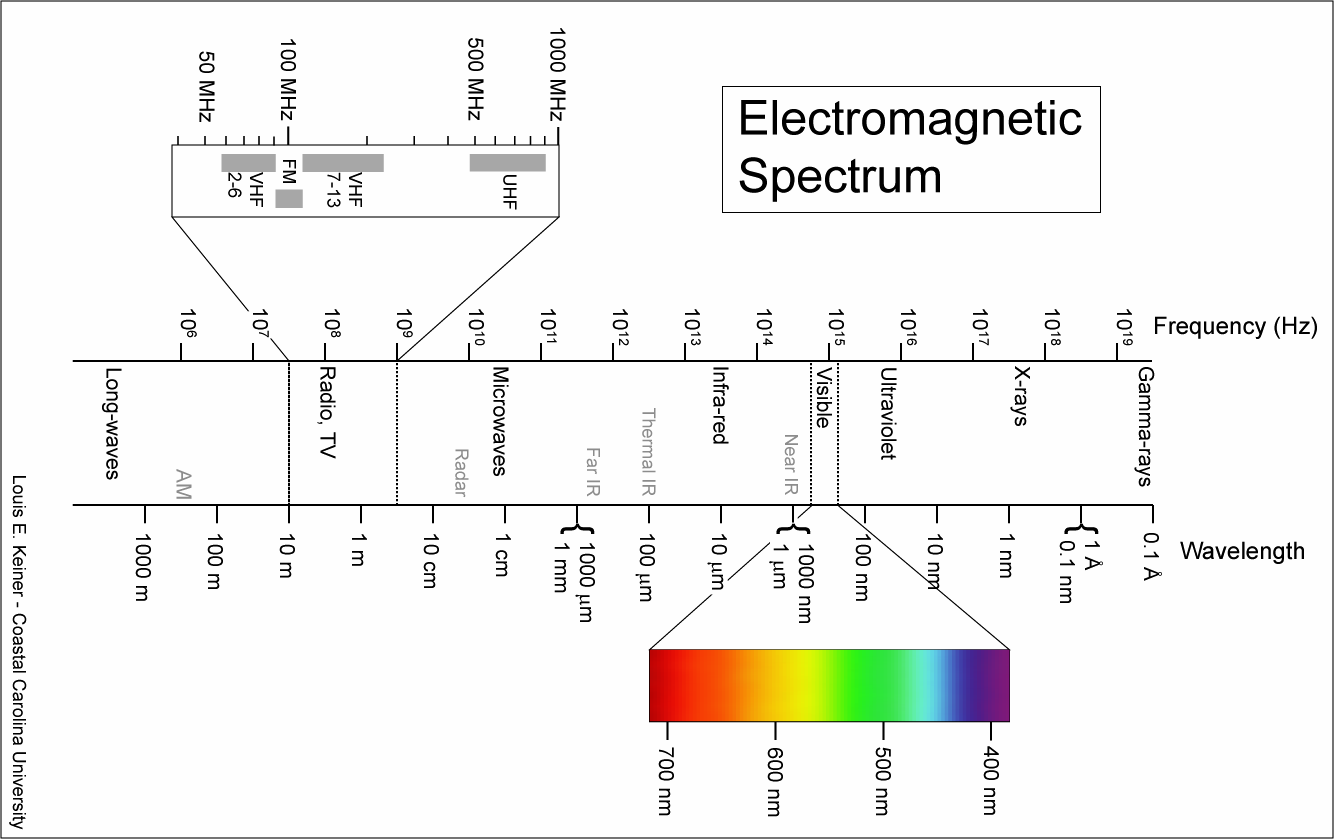 Infračervený spektrometr
Disperzní – za vzorkem je umístěn monochromátor (mřížka), který postupně propouští jednotlivé vlnové délky na detektor.
Nedisperzní – využívá monochromatické zdroje záření.
Interferometrický spektrometr (FT-IR) 
neobsahuje monochromátor, ale interferometr (Michelsonův interferometr)
celé spektrum se snímá najednou a získaný interferogram je nutné zpracovat pomocí Fourierovy transformace.
Infračervený spektrometr
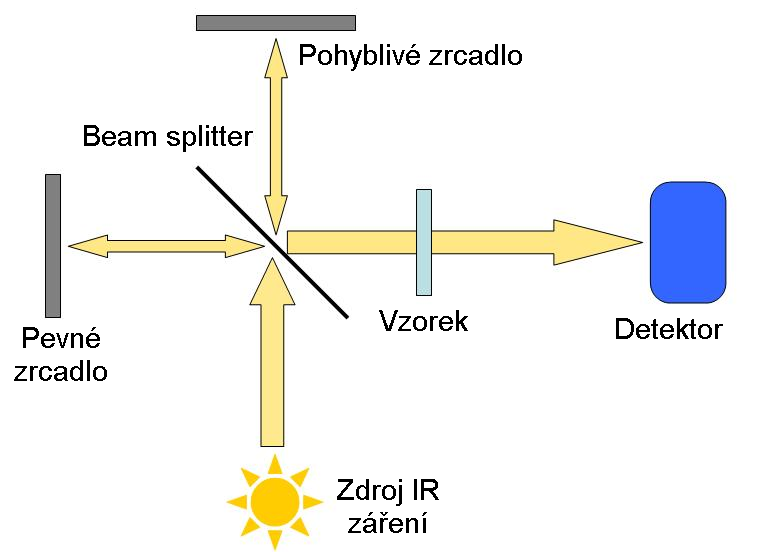 Infračervený spektrometr
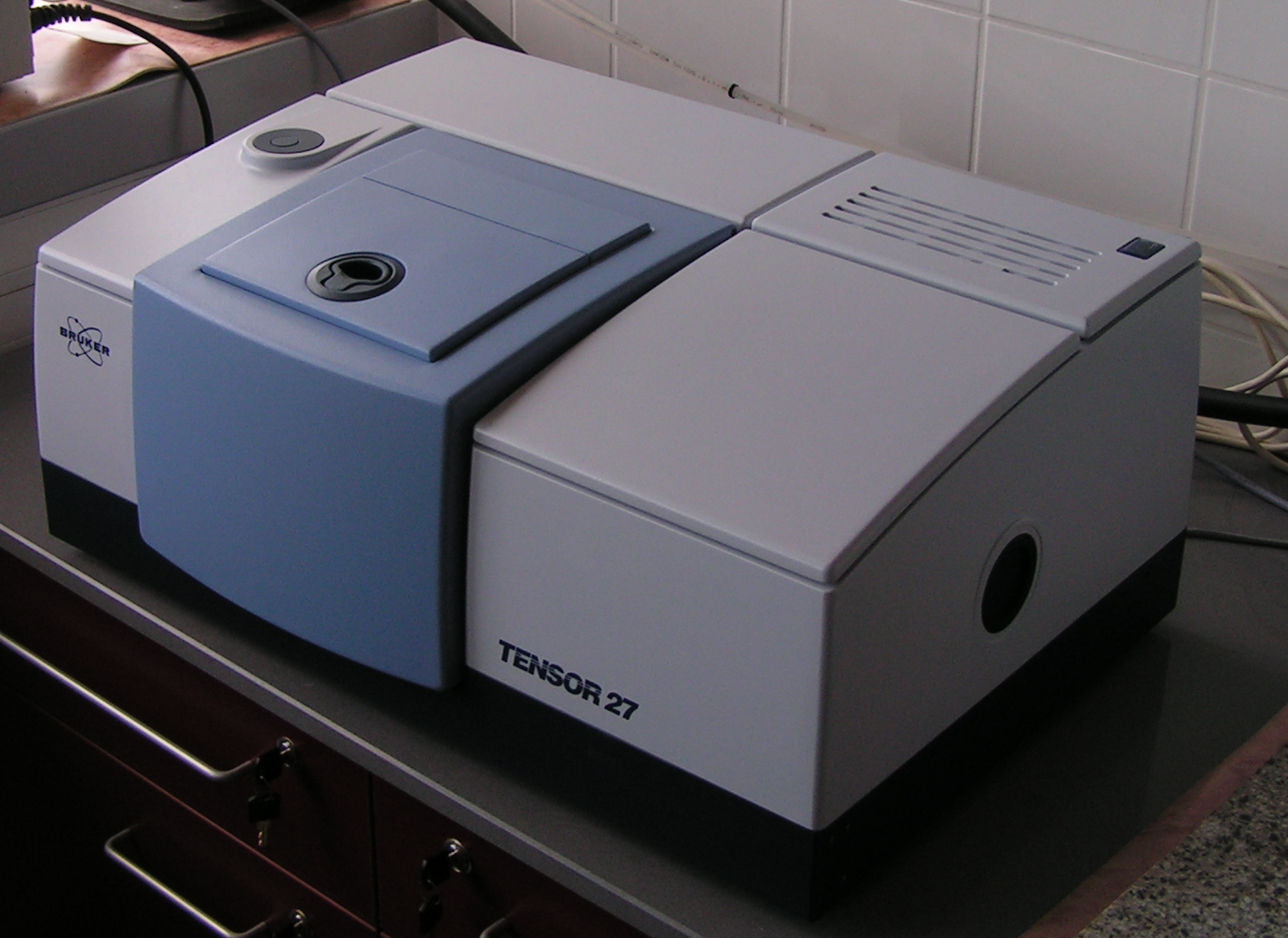 Zdroj infračerveného záření
Nernstova lampa – lampa s žhavenou keramickou tyčinkou
Globar
tyčinka z karbidu křemíku vyhřívaná na teplotu 1000-1400 °C. 
keramická tyčinka omotaná odporovým drátem, který ji vyhřívá
nejběžnější zdroj záření pro FT-IR spektrometry
IR LED – diody z III/V polovodičů, poskytují monochromatické záření.
IR lasery – plynové nebo pevnolátkové lasery, zdroje monochromatického záření.
Detektory
Nejčastěji se využívají pyroelektrické detektory.
DLaTGS
triglycinsulfát dopovaný L-alaninem
pyroelektrický detektor (krystal, po dopadu záření dojde k jeho ohřátí a tím vzniku elektrického napětí na povrchu krystalu)
MCT
mercury/cadmium/telluride
fotovodivostní detektor (dioda)
citlivější než DLaTGS
vyžaduje chlazení na teplotu kapalného dusíku
Měřící techniky
Transmisní
Měříme absorpci záření při průchodu vzorkem.
Lambert-Beerův zákon
Pevné látky se měří ve formě suspenze v nujolu nebo jako KBr tablety.
Kapaliny měříme ve formě tenkého filmu nebo vrstvy.
Plyny se měří ve speciálních plynových kyvetách s velkou délkou dráhy paprsku.
Měřící techniky
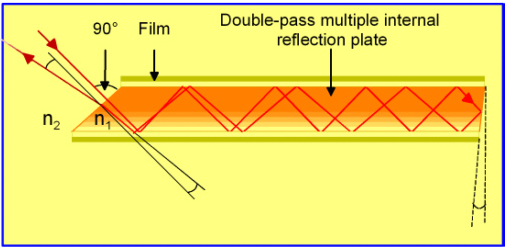 ATR – Attenuated Total Reflection
zeslabený celkový odraz
měříme jednoduchý nebo 
vícenásobný úplný odraz 
záření na rozhraní měřeného vzorku a měřícího krystalu.
Krystaly jsou z ZnSe, Ge, KRS-5 (směs bromidu a iodidu thallného) nebo křemíku.
IRRAS – IR Reflection Absorption Spectroscopy
DRIFTS – Diffuse Reflectanse Infrared Fourier Transform Spectroscopy
PAS – Photo Acoustic Spectroscopy
Spektrum
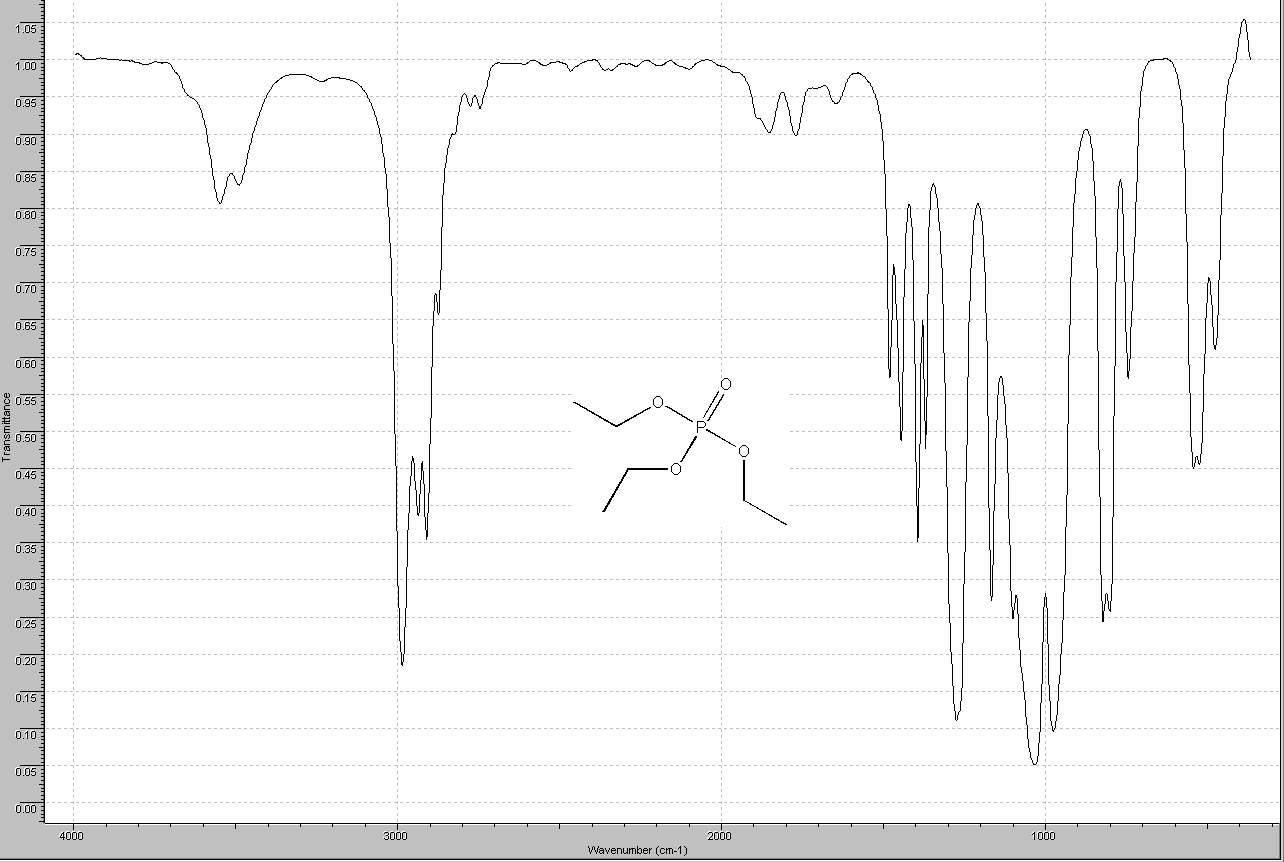 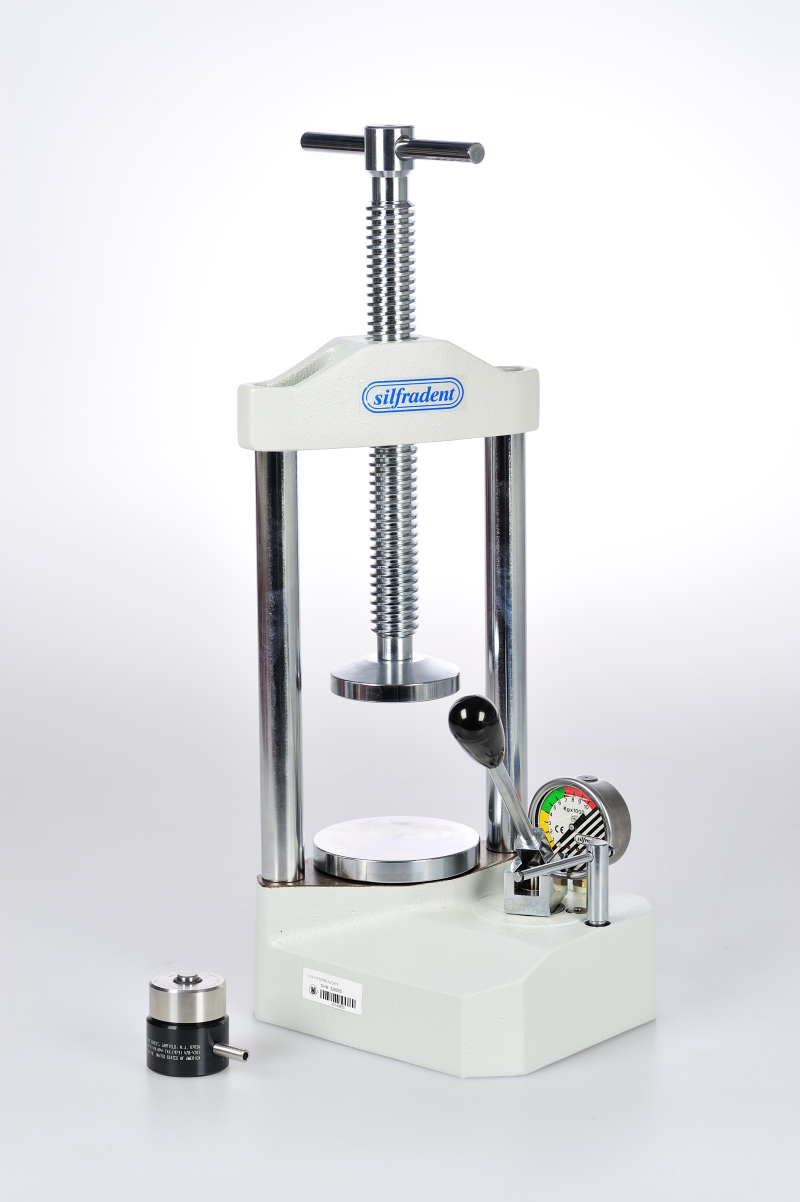 Příprava vzorku
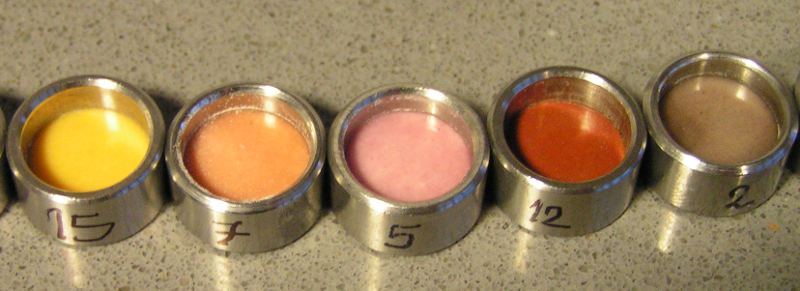 Příprava vzorku
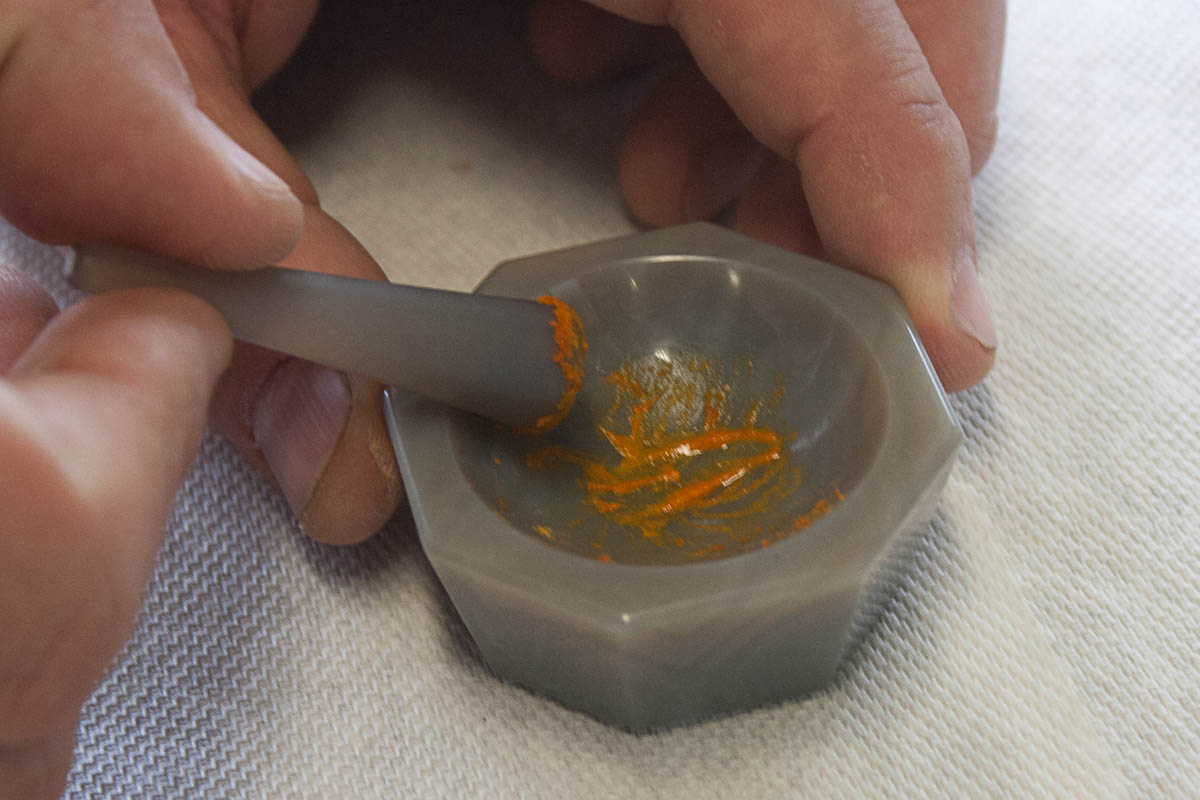 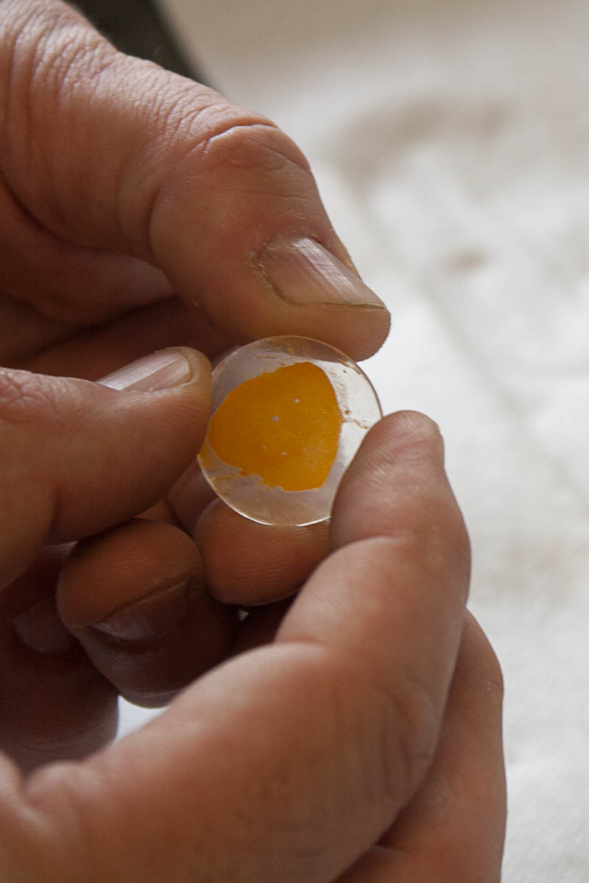 Ramanova spektroskopie
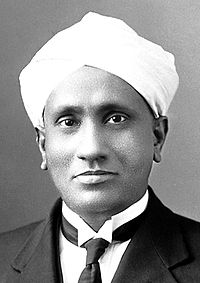 Komplementární metoda k infračervené spektroskopii.
1928 – Sir Chandrasekhara Venkata Rāman objevil nepružný 
rozptyl záření (Ramanův rozptyl).
Využívá silné zdroje monochromatického záření – lasery.
Při interakci se vzorkem dochází z největší části k Rayleighovu
rozptylu, energie rozptýleného záření je stejná jako energie 
excitujícího záření.
S nižší pravděpodobností dochází k Ramanovu rozptylu, kdy záření část své energie předává vzorku (Stokesovy linie) nebo ji naopak vzorku odebírá (Anti-Stokesovy linie).
Aby mohlo dojít k Ramanovu rozptylu, děj musí být spojen se změnou tenzoru polarizovatelnosti.
http://en.wikipedia.org/wiki/Sir_C._V._Raman
Ramanova spektroskopie
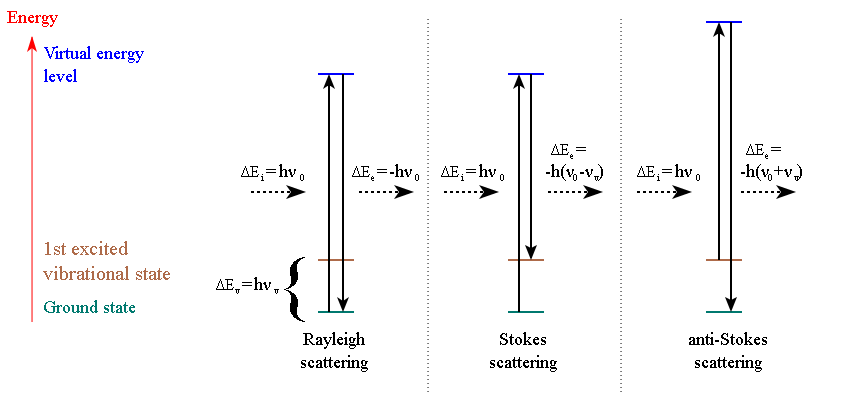 http://commons.wikimedia.org/wiki/File:Ramanscattering.svg
Ramanova spektroskopie
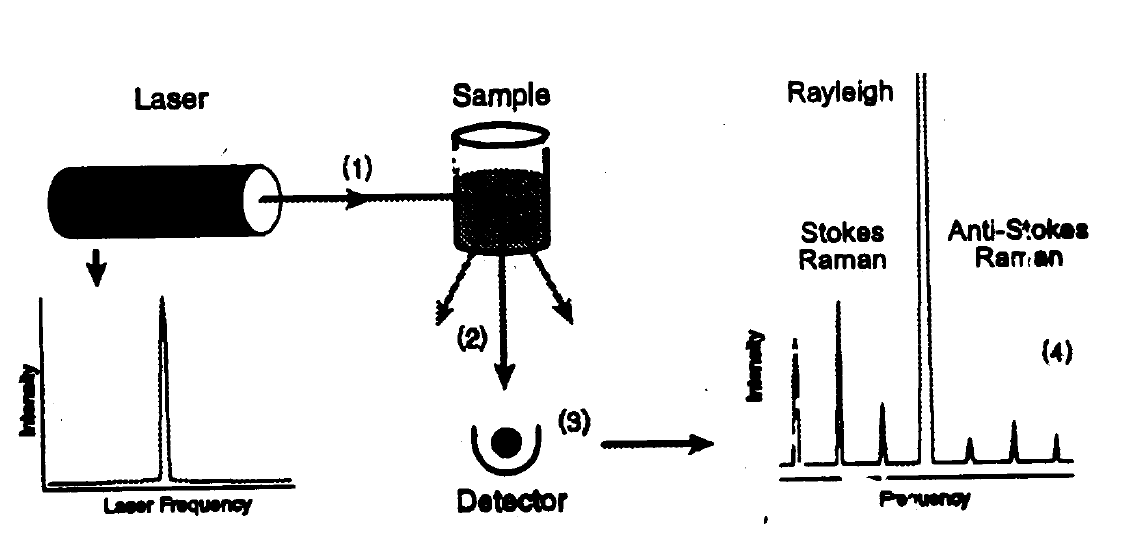 Lasery
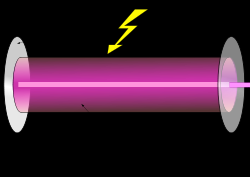 Light Amplification by Stimulated Emission of Radiation
He-Ne laser – 632,8 nm
Ar laser – 488 nm, 496,5 nm a 514,4 nm
Kr laser – 530,9 nm a 674,1 nm
Nd:YAG laser – 1064 nm
laserové diody
laditelné lasery
Ramanova spektroskopie
Bruker EQUINOX IFS 55/S s Ramanovým nástavcem FRA 106/S
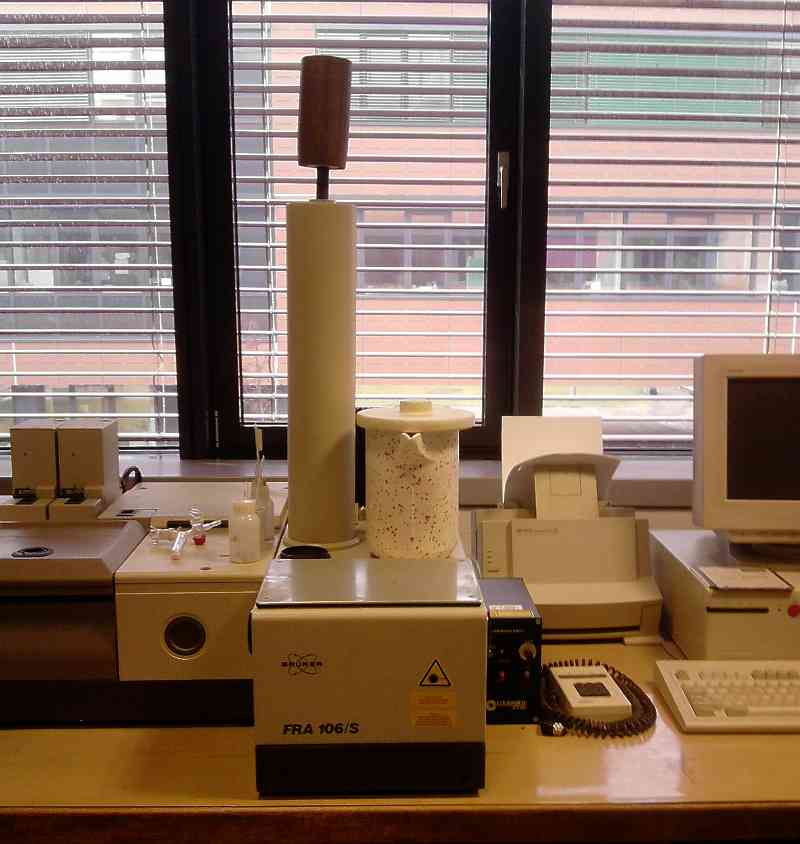 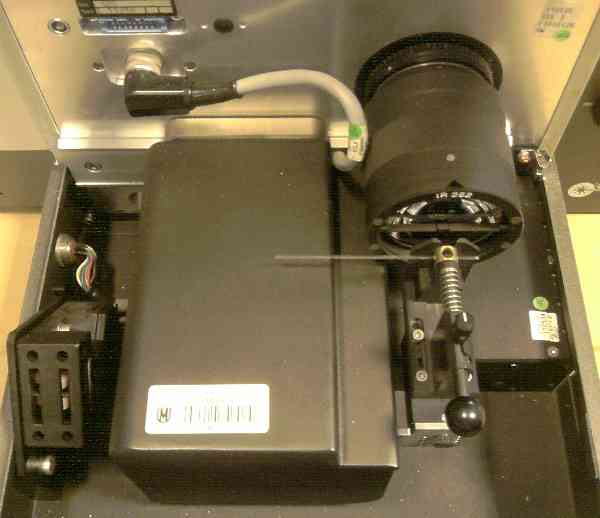 Ramanova spektroskopie
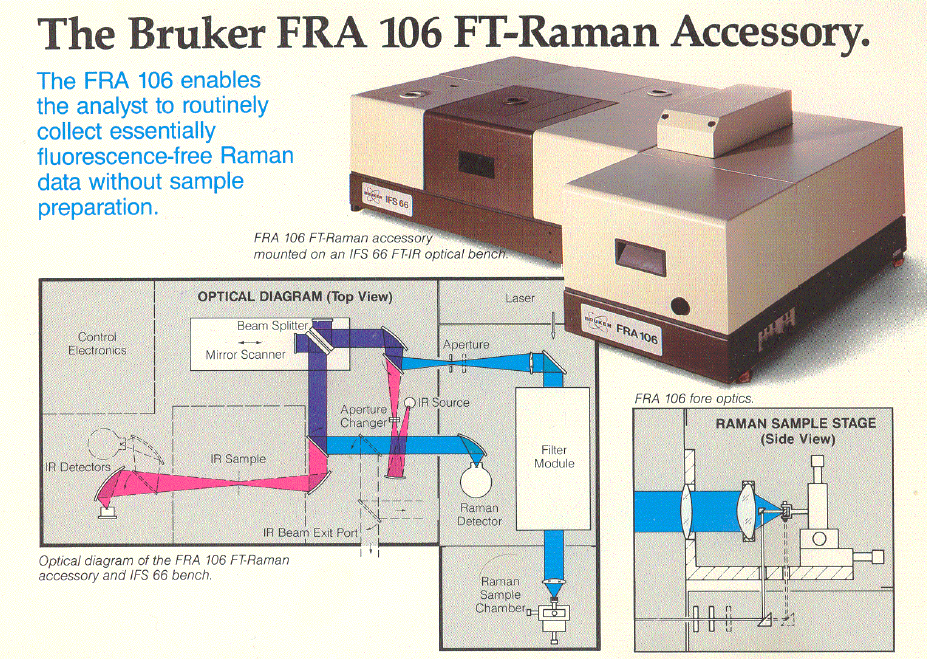 Příprava vzorků
Jednodušší než u IR spektroskopie.
Pevné vzorky se měří ve skleněných kapilárách nebo jako tenké vrstvy na vhodném substrátu. Větší vzorky lze uchytit do držáku vzorku bez úpravy.
Kapalné vzorky se také plní do kapilár.
Pro měření plynných vzorků se využívají kyvety s násobným odrazem.
Komplikací při měření bývá luminiscence vzorku. Lze ji potlačit změnou vlnové délky laseru, pokud to spektrometr umožňuje.
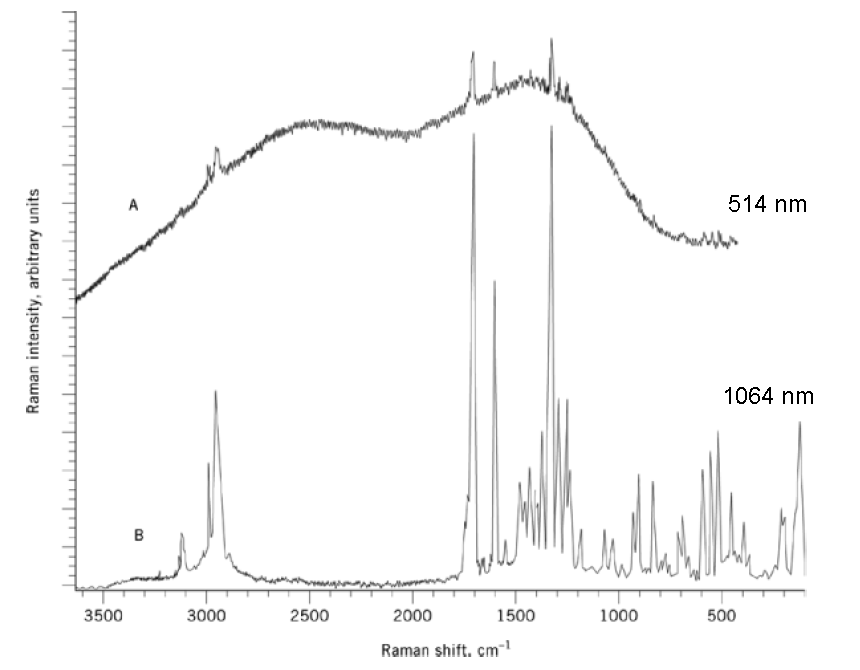 Ramanova spektroskopie
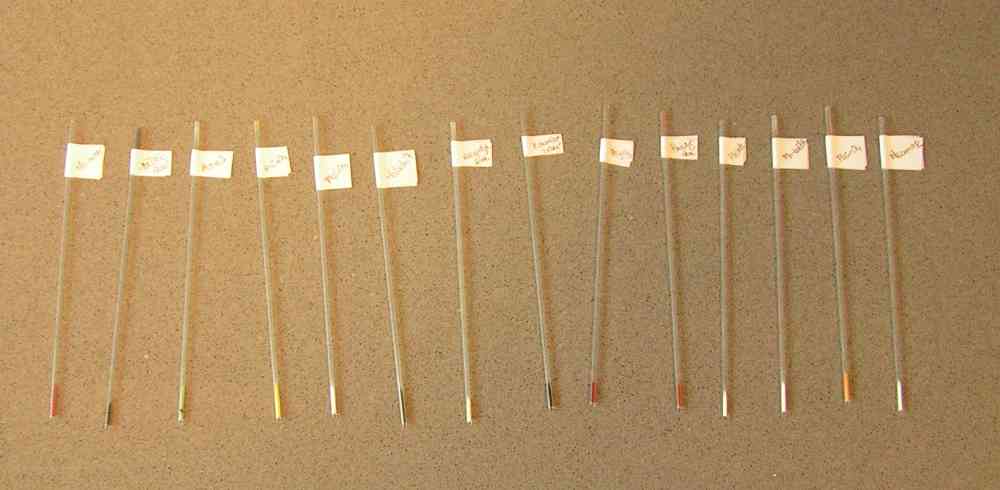 Ramanův mikroskop
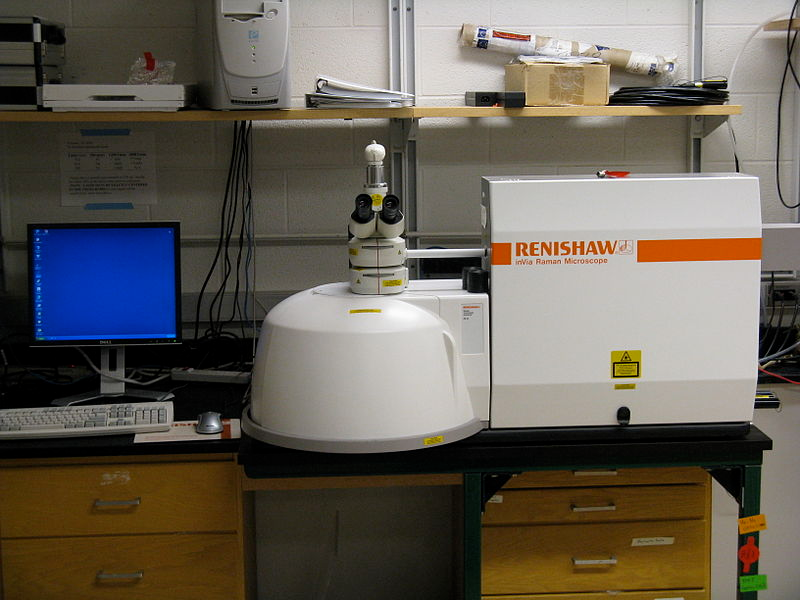 http://commons.wikimedia.org/wiki/File:InVia_Raman_microscope_-_March_2008.jpg